CSEP 521: Applied AlgorithmsLecture 3  Randomized Algorithms
Richard Anderson
January 12, 2021
Announcements
Homework deadline shifted to Thursday (including HW 1) 
But distribution will remain Tuesdays (HW 2 has been posted)
Sign up for Gradescope (?)
Randomized Algorithms
Randomization comes up in many different ways in computation
Illustrate different ways randomization is used by example algorithms
Algorithmic Techniques + Analysis Techniques
Demonstrate some incredibly cool idea that are foundational for computing

K-th largest problem (median problem)
Randomization to avoid bad case
Random sampling 

Random sampling to look for solutions
Reordering to avoid bad case solutions
Probability theory
Basic ideas: 
Sample space and events
Random variables
Expectation: E(X) – average value of X
Linearity of expectation:  E(X + Y) = E(X) + E(Y)
Conditional Probability: P(A | B)
Independence: P(A | B) = P(A)
Great review videos
Tim Roughgarden (ex-Stanford), Videos 7.1 and 7.2
Many other references
Randomized Algorithms
How can random choices be used to make algorithms efficient?
Suppose you have a minimization problem, where given a solution you can easily compute the value of the solution
Now suppose you have an algorithm, which returns a specific optimal solutions with probability p.
Can you find an optimal solution?  What can go wrong?
S
Mincut problem: Karger’s Algorithm
Graph problem
Random result – might be correct

Given an undirected graph, partition the vertices into two non-empty pieces to minimize the edges between the pieces

Undirected graph with parallel edges
Notes:
Different from the standard mincut problem presented along with Network Flow
The algorithm presented is not very efficient, but can be improved to be faster than any known deterministic algorithm for the problem
Minimum Cut Problem
Given an undirected graph with parallel edges,  find non-empty sets S and S’ that minimized the number of edges between S and S’
Edge contraction operation
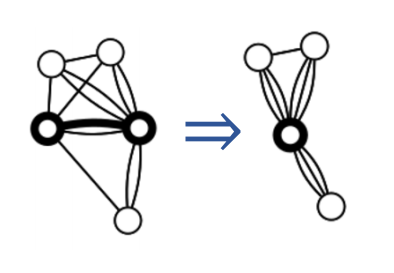 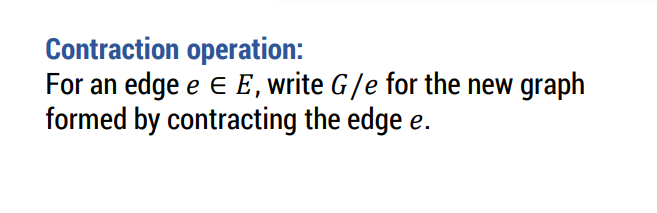 Observation:  The number of edges in the mincut of G/E is at least as great as the number of edges in a mincut of G
Randomized Algorithm
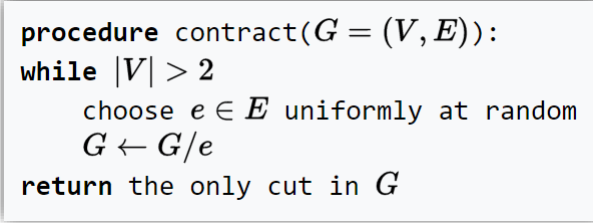 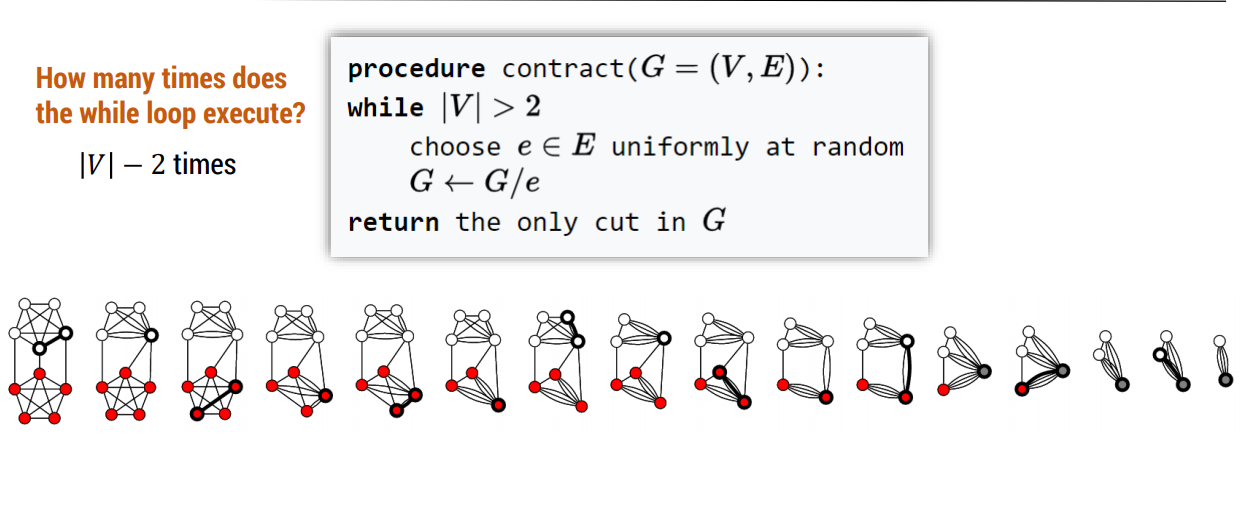 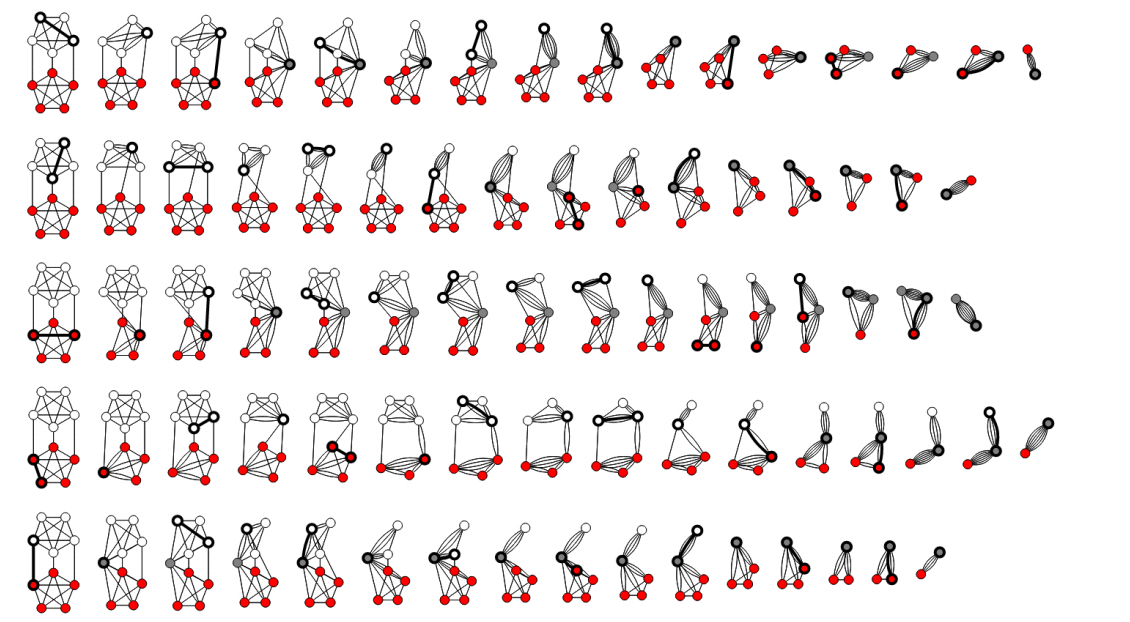 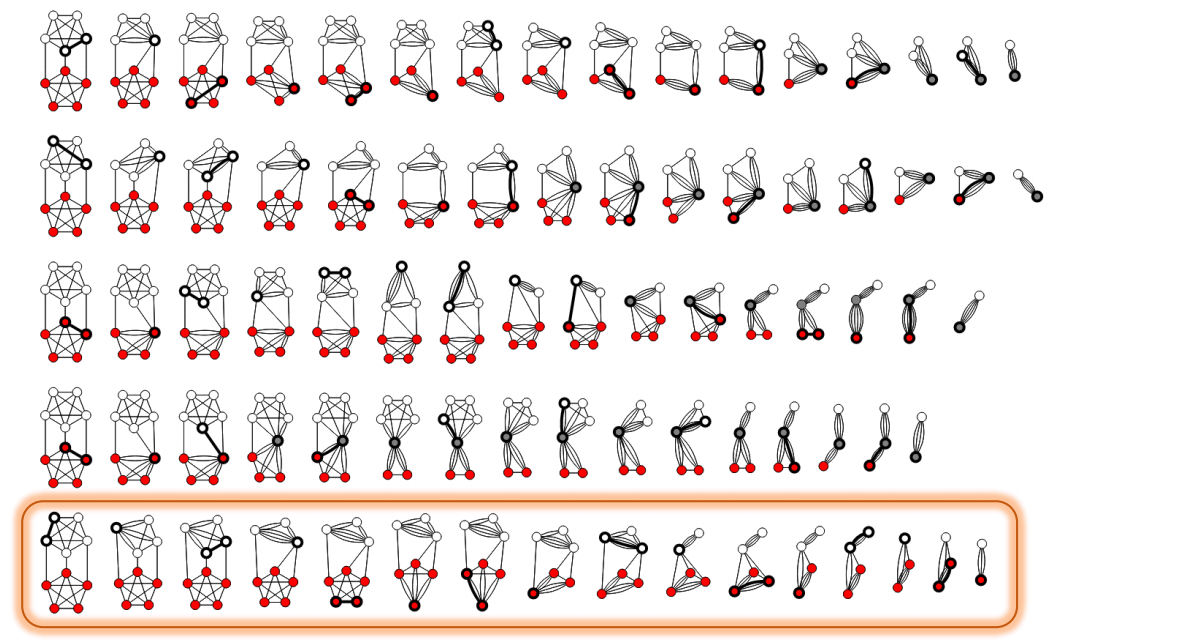 Analysis
Let C be a min cut (where C is the set of edges between sets of vertices S and S’ and |C| = k).  What is the probability that C survives the contraction process?

G has at least kn/2 edges,  otherwise G would have a vertex of degree less than k (and consequently a cut of size less than k).

Probability that the first edge picked is in C is at most k / (nk/2) = 2/n
Conditional Probabilities
Ei: Event of not picking an edge from C on the i-th step
Probability that no edges from C are picked:
	p = Prob[E1] Prob[E2 | E1] Prob[E3 |E1 E2] … Prob [En-2 |E1 E2… En-3]


Prob[Ei | E1 E2 . . . Ei-1 ] >= 1 – 2 / (n- i + 1) = (n – i – 1) / (n – i + 1)

p >= (n-2)/ n * (n-3) / (n-1) * (n-4) / (n-2)* . . . * 2/4 * 1/3 = 2 / n(n-1)
Min Cut Result
Probability that C survives is at least 2 / n(n-1) on one iteration
If we repeat the algorithm n(n-1) / 2 times we have probability at least  1 - 1/e that C has survived at least once

Mathematical fact:  (1 – 1/k)k < 1/e

If we run O(n2 log n) iterations, we have the probability of at least 1 – 1/n of finding a mincut
Binary planar partition
S = {s1, s2, . . . sn}: non-intersecting line segments in the plane

Binary tree,  each node v of the tree is a region r(v) of the plane and has a line l(v) which separates r(v) into regions r1(v) and r2(v) which are associated with it children
The line segments are then cut up and assigned to the associated leaf regions
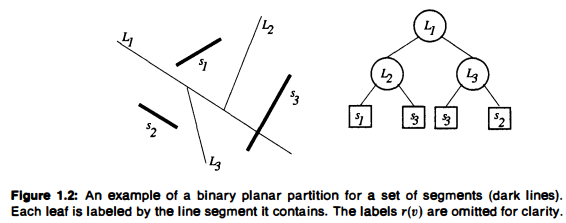 Motivation:  hidden surface elimination
2-D Version, draw the line segments visible from any point in space
Painters algorithm: draw the lines from back to front in viewing direction

Tree traversal algorithm.  Determine which side of the line you are on for each node.  Traverse the subtree on the other side of the line, then the subtree on your side of the line

Run time is proportional to the size of the tree
Tree size O(n)?  O(n log n)?  O(n2)?
Greedy Algorithm
Permutation of line segments
While a region has more than one segment
Choose the next segment, and use its line to split segments
Warmup exercises (breakout)
Show that there exists a set of line segments for which no binary planar partition can avoid breaking up some of the segments into pieces, if each segment I to lie in a different region of the partition
What is a bad case of partitioning
Layout + choice of tree
Random algorithm
Choose the segments in a random order

Result: Expected number of partitions is O(n log n)
Argument
index (u, v) is 1 + number of segments intersected by l(u) before hitting v, and is infinity if l(u) does not intersect v

index(u,v1) = index(u,v2) = 2
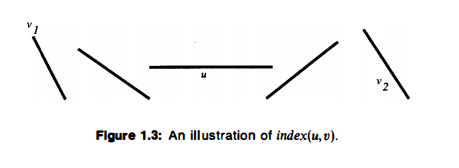 Mathy stuff
Cut(u,v) the event that l(u) cuts v
Suppose index(u,v) = i
Cut(u,v) happens only if u occurs before any of u1, u2, …, ui-1, v in the random permutation
Cuv indicator variable for Cut(u,v)
E[Cuv] = Pr(Cut(u,v)) = 1/(i + 1)
Completing the proof
Size of the partition is n + number of cuts
Expected size n + E(Sumuv Cuv)
Line segment u has at most 2 segments v and w with index(u,v)= i and index(u,w) = i
Bound n + 2nHn
Summary of result
Binary Space Partition trees are small with random ordering
This result generalizes to higher dimensions where it is useful for hidden surface elimination
Leads to simple algorithms that perform well

Use of randomization to defeat the bad case